Задание по аудированию 
для подготовки к олимпиаде
Методическая разработка
Цель: подготовить учащихся к олимпиадным заданиям по аудированию. 

Задачи: 
научить визуализировать услышанную информацию;
научить прогнозированию и языковой догадке;
обучить структуризации информации;
подготовить к формату работы на олимпиадах.

Необходимое оснащение: компьютер, экран (настенный), акустическая система, бланк для ответов.

Процедура:
Рассмотреть рисунки на экране. Понять, о чем будет аудио-запись.
Отметить последовательность рисунков.
Определить, какого рисунка не хватает. Оценить, что происходит на рисунках до и после отсутствующего.
Спрогнозировать содержание недостающей части.
Внимательно изучить возможные варианты недостающей части сюжета, которые будут продемонстрированы на экране.
Внимательно прослушать аудио-запись, отслеживая развитие сюжета по картинкам.
При необходимости можно прослушать аудио-запись второй раз.
Определить картинку, которая соответствует пропущенной части визуального отражения истории.
Записать букву ответа в бланк.
Olympiad task on listening 
for the 5th grade
Прослушать сказку
 и выбрать подходящий по смыслу рисунок
1
2
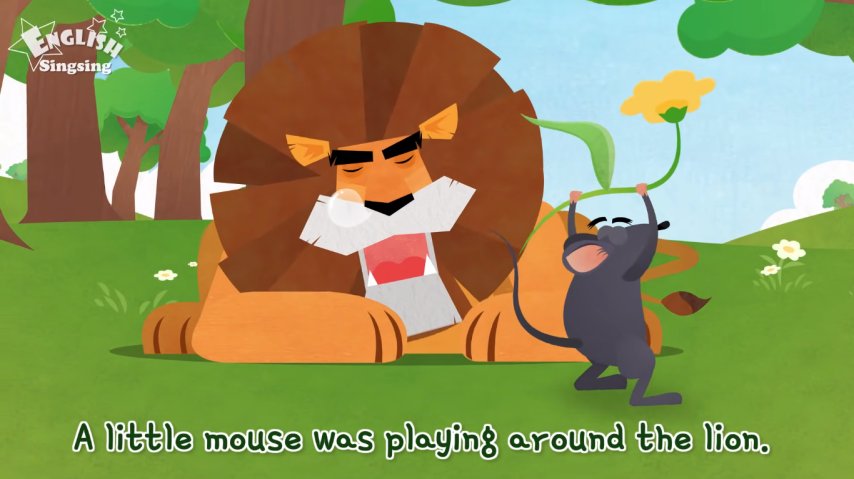 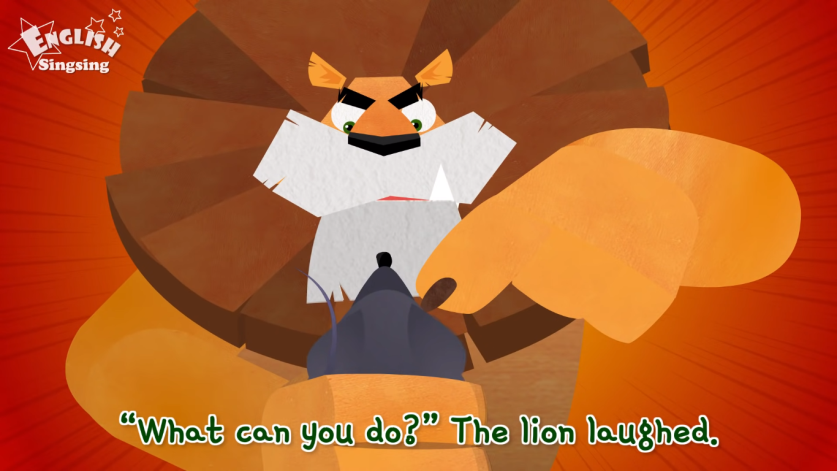 3
4
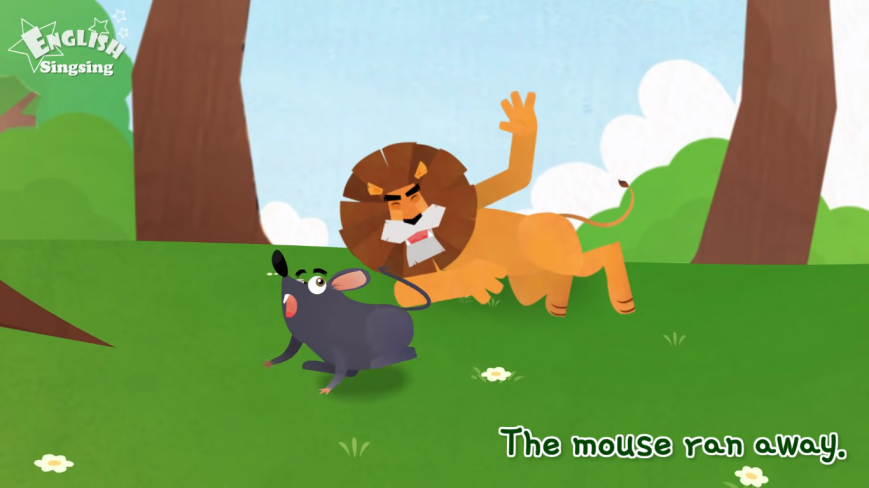 ?
5
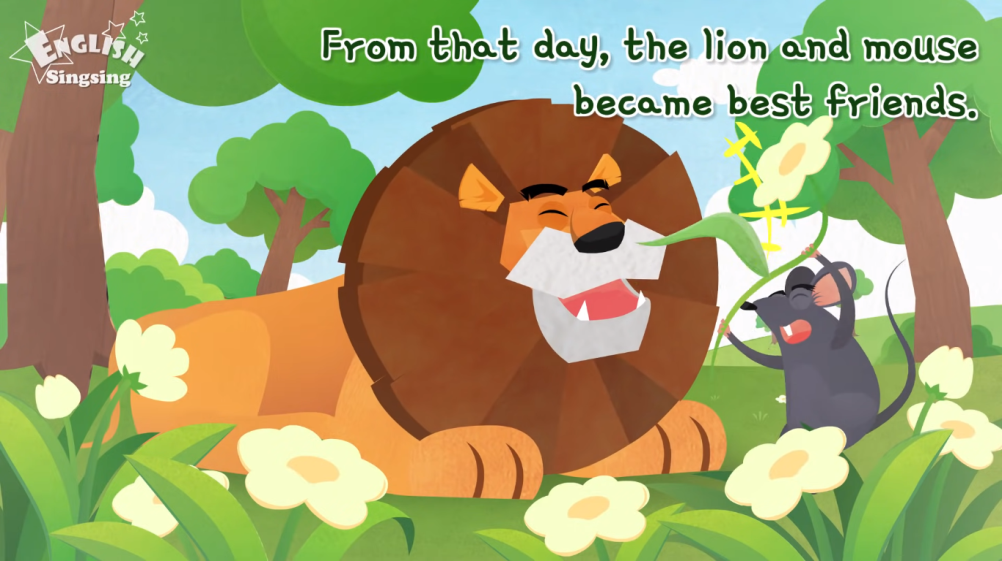 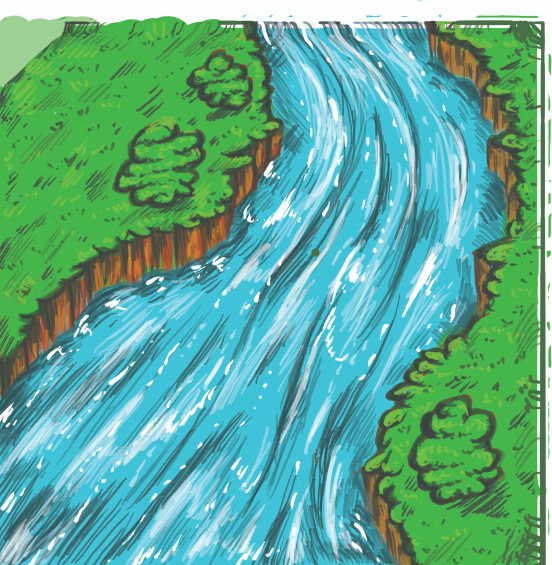 A
B
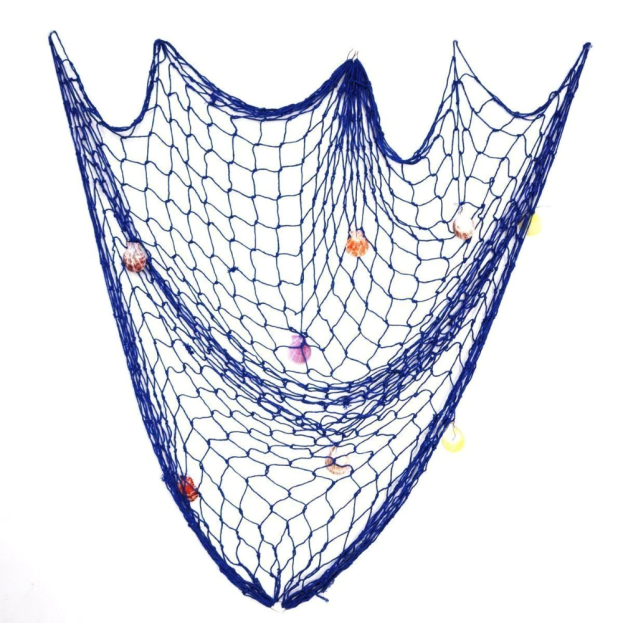 C
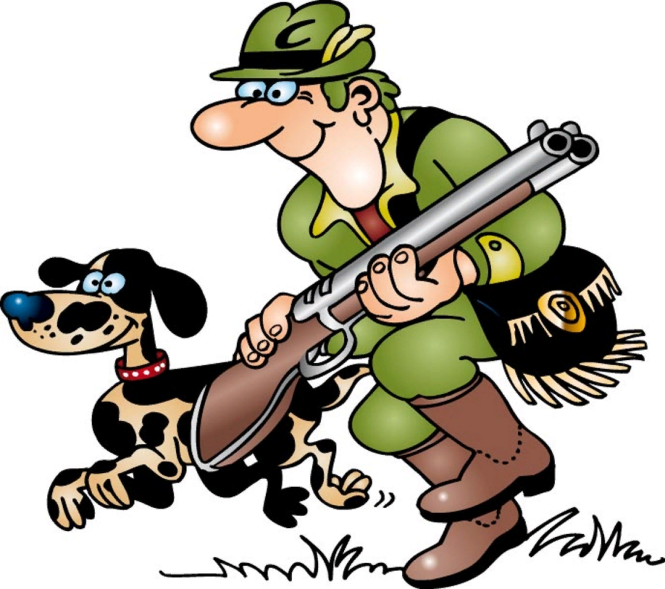 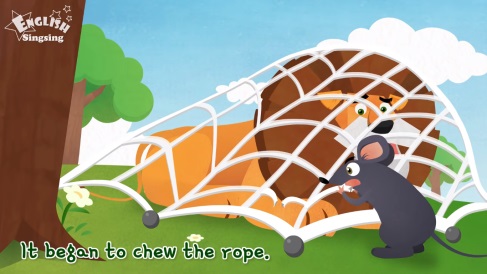 4B